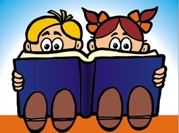 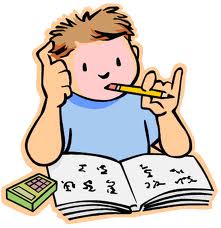 UČENJE NE MORA BITI MUČENJE
ORGANIZIRAJ SE !
KAKO?
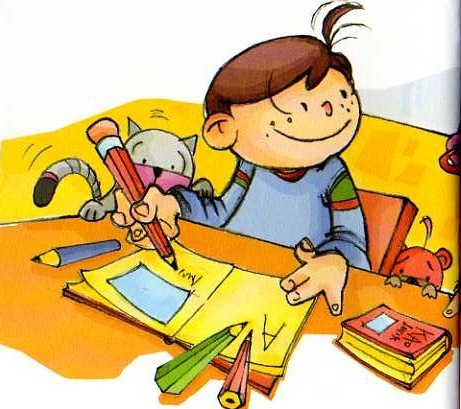 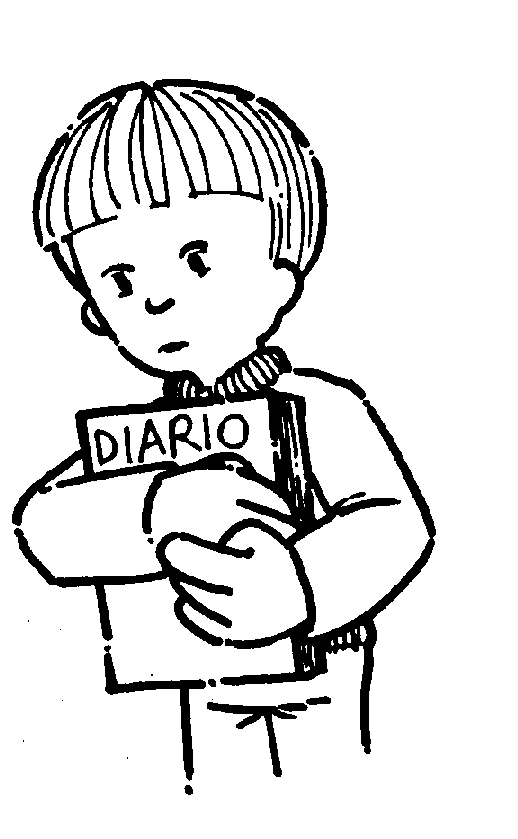 [Speaker Notes: Prije početka svakog učenja potrebna je dobra organizacija. Organizacije se treba pridržavati svaki dan, prilikom svakog učenja!]
POSTAVITI KUĆNI CENTAR ZA UČENJE
Mjesto 
 Osvjetljenje
 Sjedenje
 Buka
 Pribor
 Ploča za podsjetnike
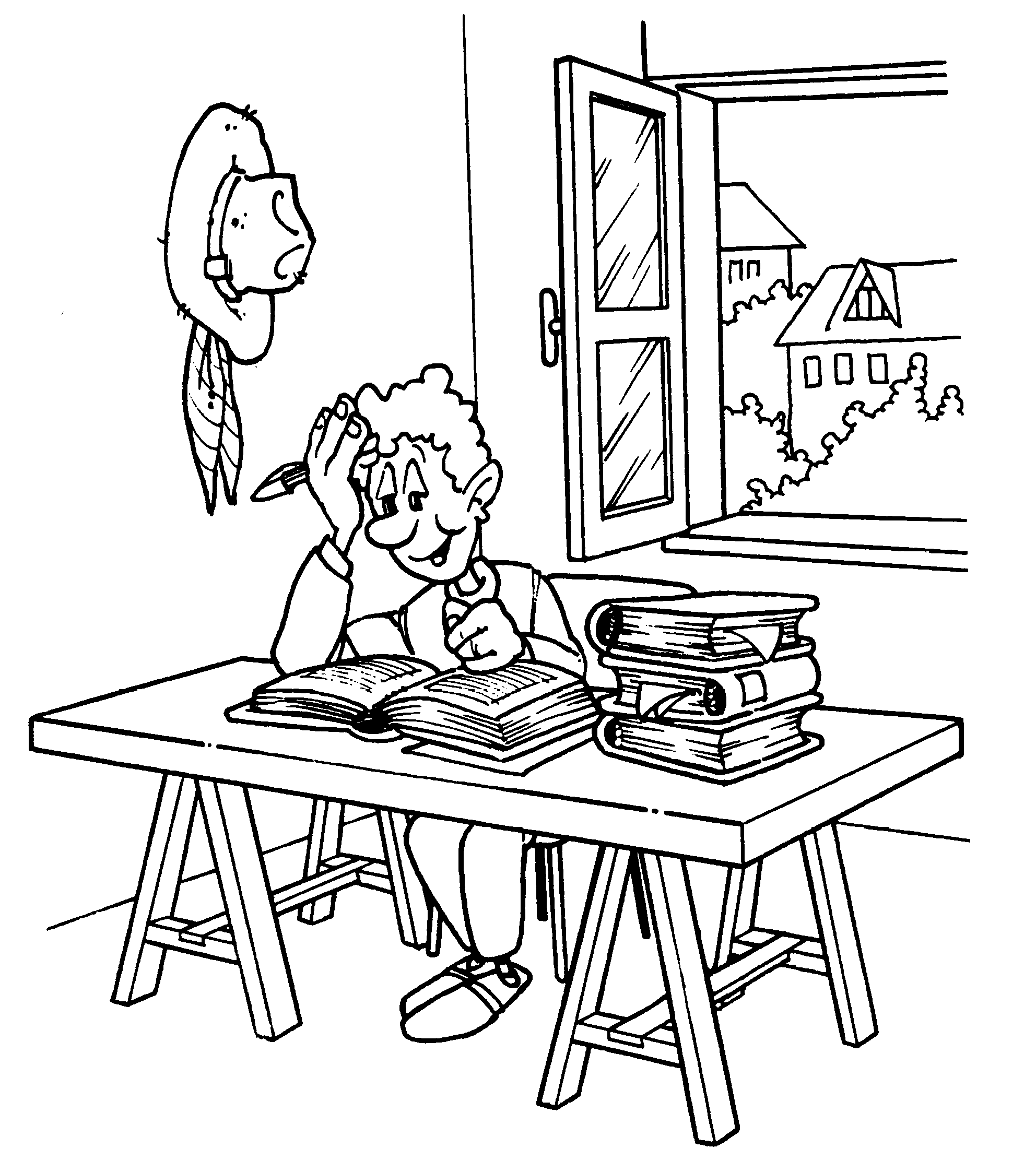 [Speaker Notes: Jedna od najvažnijih stvari je kućni centar za učenje koji podrazumijeva sve gore navedeno.]
Organiziraj vrijeme
odredi prioritete - započeti sa najvažnijim
 uči u isto vrijeme
napravi pauze
 planiraj i zabavu
 budi dosljedan u provođenju ciljeva
 nemoj odgađati
Oko 9 i 11 te  17 sati najviša vrijednost učinka
stvorite navike
“budite pod pritiskom”(“tuđe naredbe”)
[Speaker Notes: Pored organizacije prostora jako je važno organizirati i vrijeme predviđeno za učenje. Poželjno je uvijek učiti u isto vrijeme. Istraživanja su pokazala da je najbolje učiti oko 9 i 11 satu ujutro i  17.00 sati popodne. Prilikom učenja je potrebno odrediti prioritete, odnosno planirati koje predmete i to po težini. Najteže predmete učiti prvo, zatim slijede manje teži … Dosljedno držanje plana  i ne odgađanja vodi stvaranju navika. Ponekad i pritisak (roditelja, prijatelja) može izazvati pozitivne reakcije u učenju.]
Kako  prevladati umor i bezvoljnost?
nađi malo vremena za drugi posao
 razmišljati pozitivno (oduševljavajte se svojim radom)
 uspjeh je radost – radni učinak je dovoljna motivacija
 rad u skupini
[Speaker Notes: Kada se umoriš učeći, potrebno je naći malo vremena za nešto drugo. Umor i bezvoljnost se mogu prevladati ako se radi u grupi s kolegama iz razreda ili prijateljem, ali nikada više od tri jer učenje može otići u sasvim drugom smijeru.]
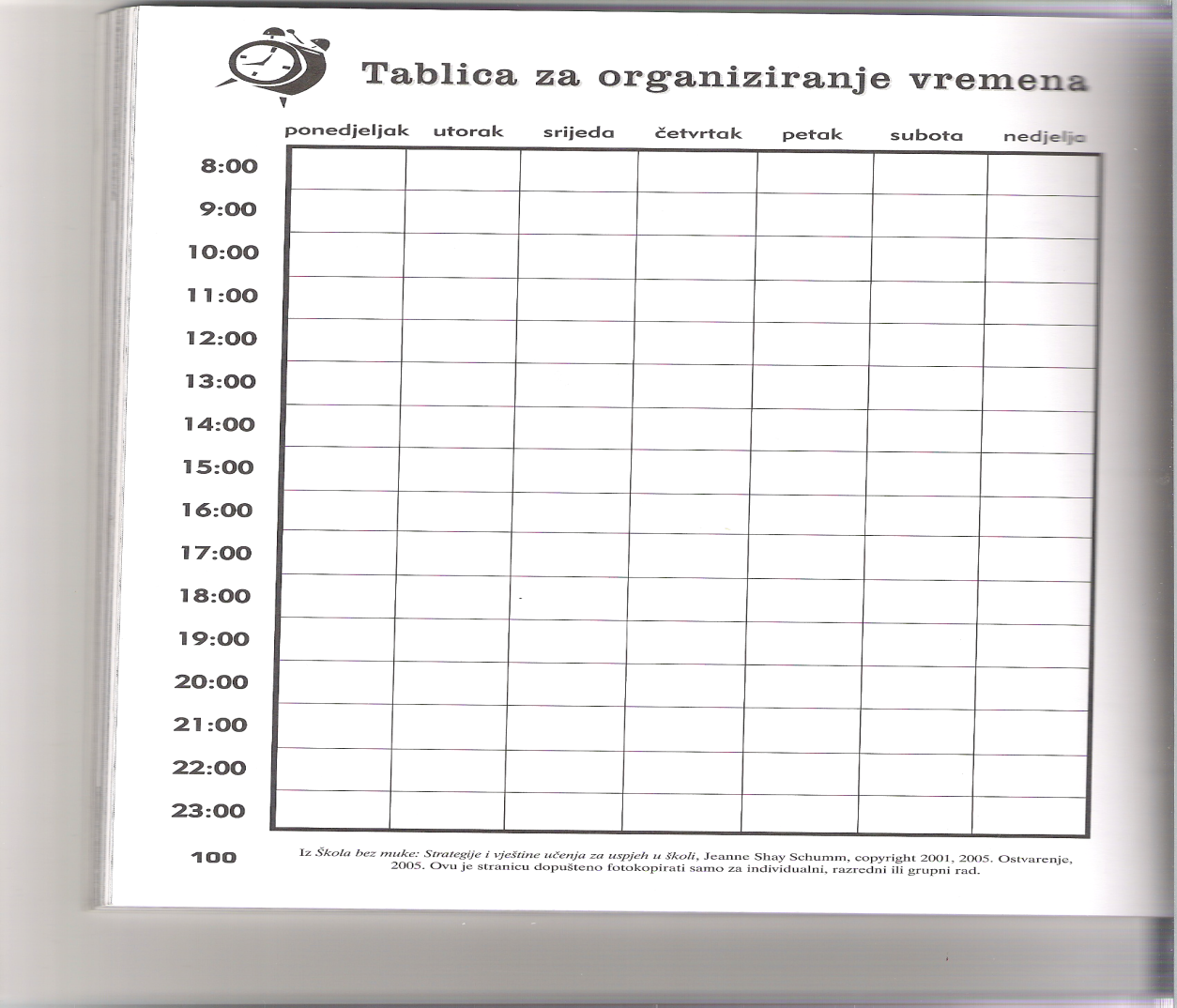 [Speaker Notes: Primjer tablice koja se može preoblikovati i koja je dobra za organizaciju učenja.]
DOMAĆE ZADAĆE
KOJA KORIST OD DOMAĆIH ZADAĆA?
Potiče da vježbaš vještine kojima ne vladaš u potpunost
Pruža mogućnost ponavljanja
Pomaže da naučiš nove stvari
Uči te odgovornosti
Može se pisati u društvu i tada se brže učim
[Speaker Notes: Za dobar rezultat u školi jako je važno pisati domaće zadaće. 
Da bi pisanje domaćih zadaća bilo zanimljivije, možeš to raditi u društvu.]
KAKO UČITI?     ČPČPP
Č – letimično pročitati 
 P – pitati se koji je dio teksta bitan
 Č – usredotočeno čitati  vidom i pamćenjem
 P – prepričati vlastitim riječima
 P -  ponavljati nakon nekoliko sati i dana
[Speaker Notes: Prilikom učenja je dobro slijediti nekoliko pravila koja vode uspješnom usvajanju gradiva.]
KAKO UČITI?     ČPČPP
Č – letimično čitati
 daje predodžbu o tome kako izgleda
 pročitati predgovor
 sažetak
P - pitati se
postavljati pitanje Tko? Kako? Gdje? Što? Kada? Zašto?
 bolja priprema za ispit
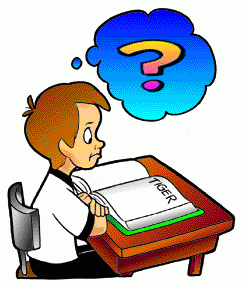 [Speaker Notes: Kada se tekst pročita letimično, potrebno je sam sebi postavljati pitanja, da provjerimo što je važno.]
KAKO UČITI?     ČPČPP
Č – čitati pozorno
 pronaći glavnu misao
 podcrtavati i  označavati
pamtiti tablice i druge prikaze
P – pamtiti
 prepričavati vlastitim riječima
 zapisivanjem bilješki
 glasno izgovoriti misli
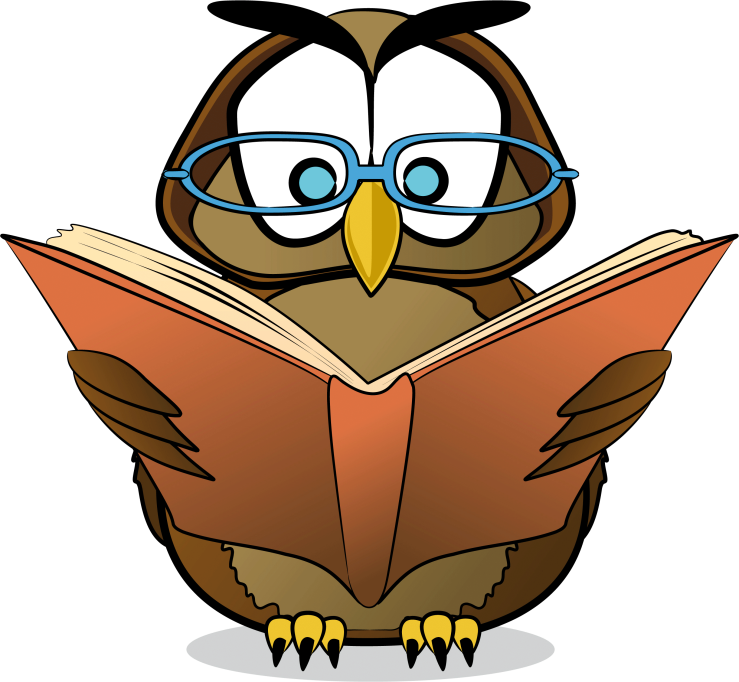 P - ponavljati
letimično pregledati naslove
 ponavljati u vremenskim razmacima

Nema učenja  bez uloženog vremena i napora!
[Speaker Notes: Na kraju, najvažnije ponavljati. Ako ne ponovimo ono što smo naučili dolazi do zaboravljanja.]
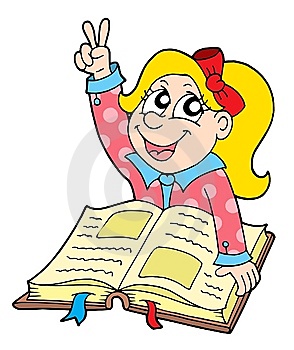 Kakav si slušatelj?
Slušaj  i  vodi bilješke
[Speaker Notes: Za kvalitetno i lakše učenje jako je važno znati slušati. Sada ćemo provjeriti kakav si slušatelj na satu.]
Na svom sam mjestu u razredu i spreman slušati nakon što zazvoni zvono.
Ne radim druge stvari dok učitelj govori.
Ne razgovaram s prijateljima dok učitelj predaje.
Pažljivo slušam upute.
Postavljam pitanja kad ne razumijem
Pravim bilješke 
Znam kad učitelj govori o nečem važnom.
Ako uhvatim sebe u sanjarenju, pokušam se osvijestiti.
9. Gledam učitelja dok predaje
Koncentriram se na ono što učitelj govori
Ako me netko ometa u slušanju, zatražim tu osobu da prestane ili zatražim profesora za pomoć
 provedem više vremena slušajući nego razgovarajući na satu.

Uvijek - 2
Ponekad –1 
Nikad - 0
[Speaker Notes: Pored svake tvrdnje odgovori uvijek,  ponekad ili nikada, onako kako najviše tebe opisuje.
Tamo gdje si odgovorio uvijek upisuješ broj 2, ponekad 1 i nikad 0. zatim sve zbroji.]
16- 24        dobar si slušatelj 
12 – 15      moraš biti bolji
11 i manje      Ups?
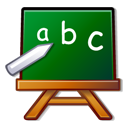